0
Mendel and the Gene Idea
14
Drawing from the Deck of Genes
What principles account for the passing of traits from parents to offspring?
The “blending” hypothesis is the idea that genetic material from the two parents blends together(like blue and yellow paint blend to make green)
The “particulate” hypothesis is the idea that parents pass on DISCRETE HERITABLE UNITS (genes)
Mendel documented a PARTICULATE mechanism through his experiments with garden peas
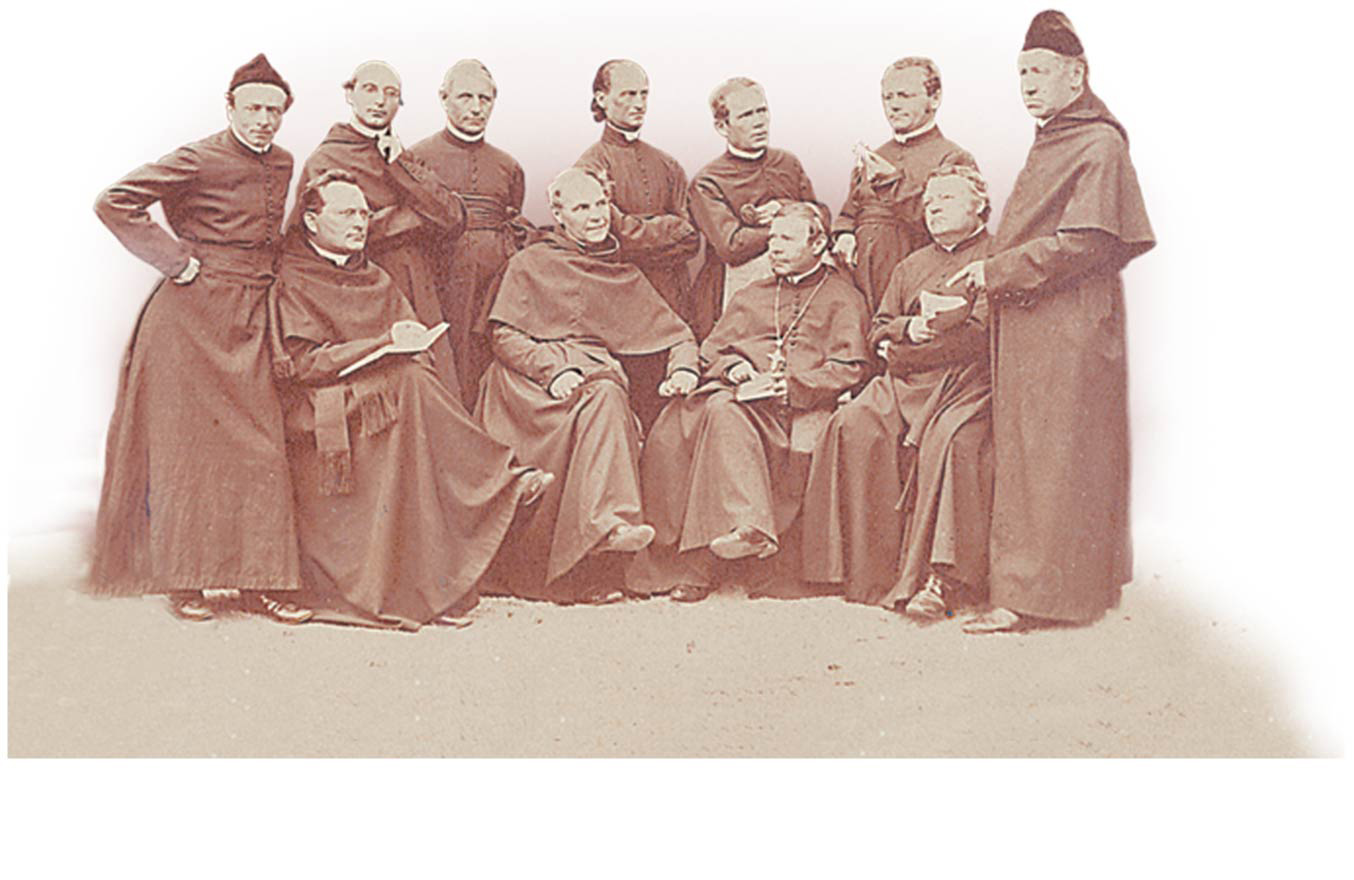 Mendel (third from right, holding a sprig of fuchsia)
with his fellow monks.
[Speaker Notes: Figure 14.1a What principles of inheritance did Gregor Mendel discover by breeding garden pea plants? (part 1: Mendel with fellow monks)]
#squadgoals
GOAT
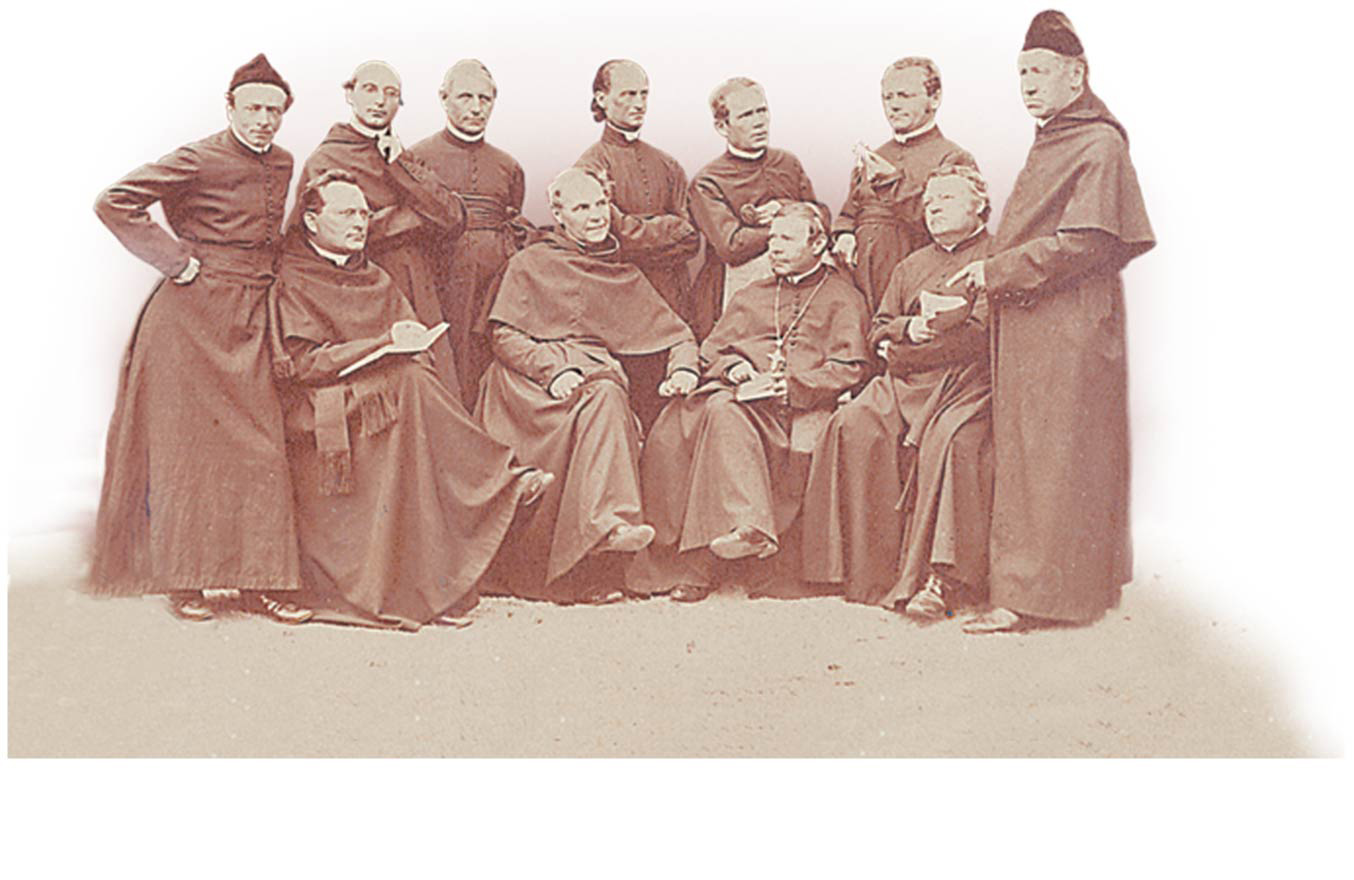 Mendel (third from right, holding a sprig of fuchsia)
with his fellow monks.
[Speaker Notes: Figure 14.1a What principles of inheritance did Gregor Mendel discover by breeding garden pea plants? (part 1: Mendel with fellow monks)]
Overview
Concept 14.1: Mendel used the scientific approach to identify two laws of inheritance
Concept 14.2: Probability laws govern Mendelian inheritance
Overview
Concept 14.1: Mendel used the scientific approach to identify two laws of inheritance
Concept 14.2: Probability laws govern Mendelian inheritance
Concept 14.1: Mendel used the scientific approach to identify two laws of inheritance
Mendel discovered the basic principles of HEREDITY by breeding garden peas in carefully planned experiments (quantitative approach)
A heritable feature that varies among individuals is called a character
Character = flower color
Each variant for a character is called a trait
Trait = purple or white flower color
Concept 14.1: Mendel used the scientific approach to identify two laws of inheritance
Mendel chose to track only those characters that occurred in TWO distinct alternative forms
He also used varieties that were true-breeding 
Plants that produce offspring of the same variety when they self-pollinate
In a typical experiment, Mendel mated two contrasting, true-breeding varieties, a process called hybridization
HERE WE GO…MENDEL’S AMAZING, GENIUS EXPERIMENT!
P generation = True-breeding parents 
F1 generation = Hybrid offspring of the P generation 
F2 generation = F1 individuals self-pollinate or cross- pollinate with other F1 hybrids
Figure 14.3-1
Experiment
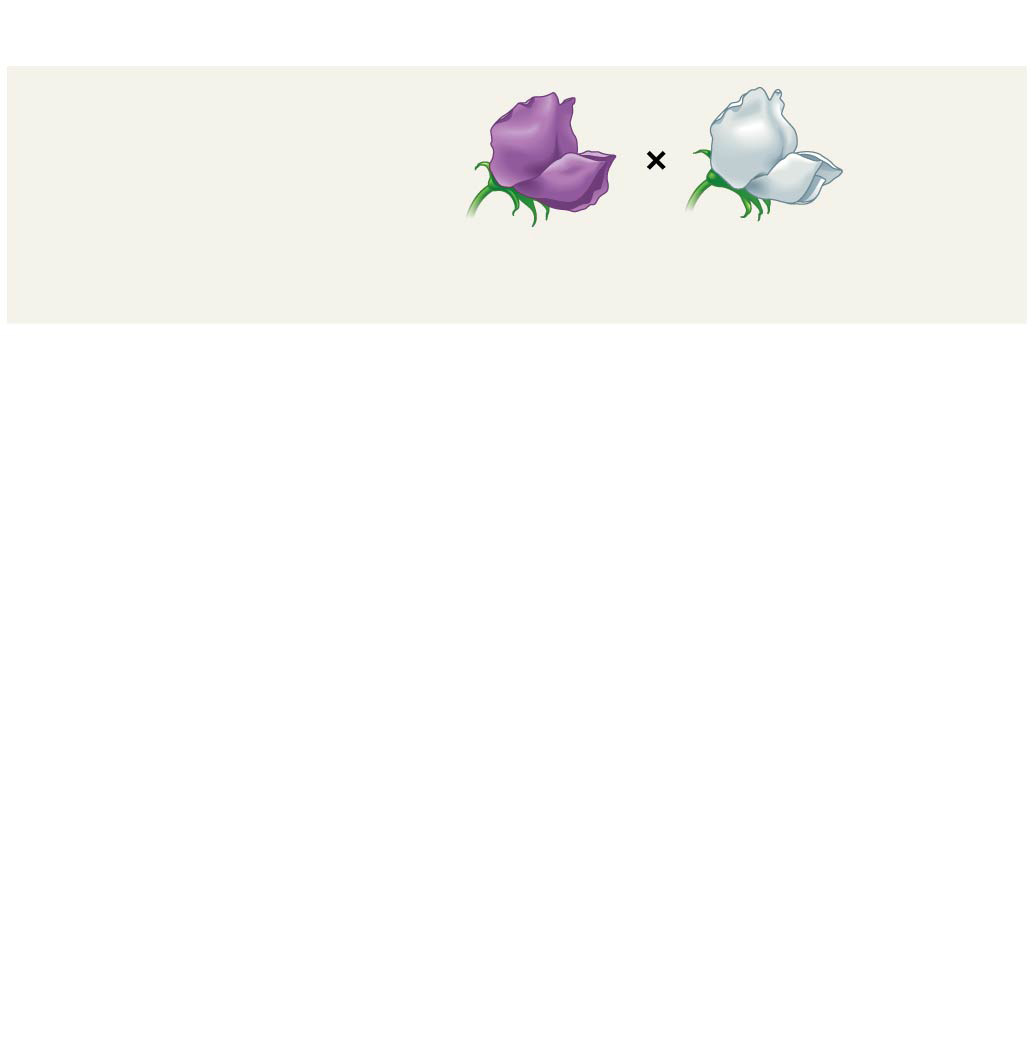 P Generation
(true-breeding
parents)
Purple
flowers
White
flowers
[Speaker Notes: Figure 14.3-1 Inquiry: When F1 hybrid pea plants self- or cross-pollinate, which traits appear in the F2 generation? (step 1)]
Figure 14.3-2
Experiment
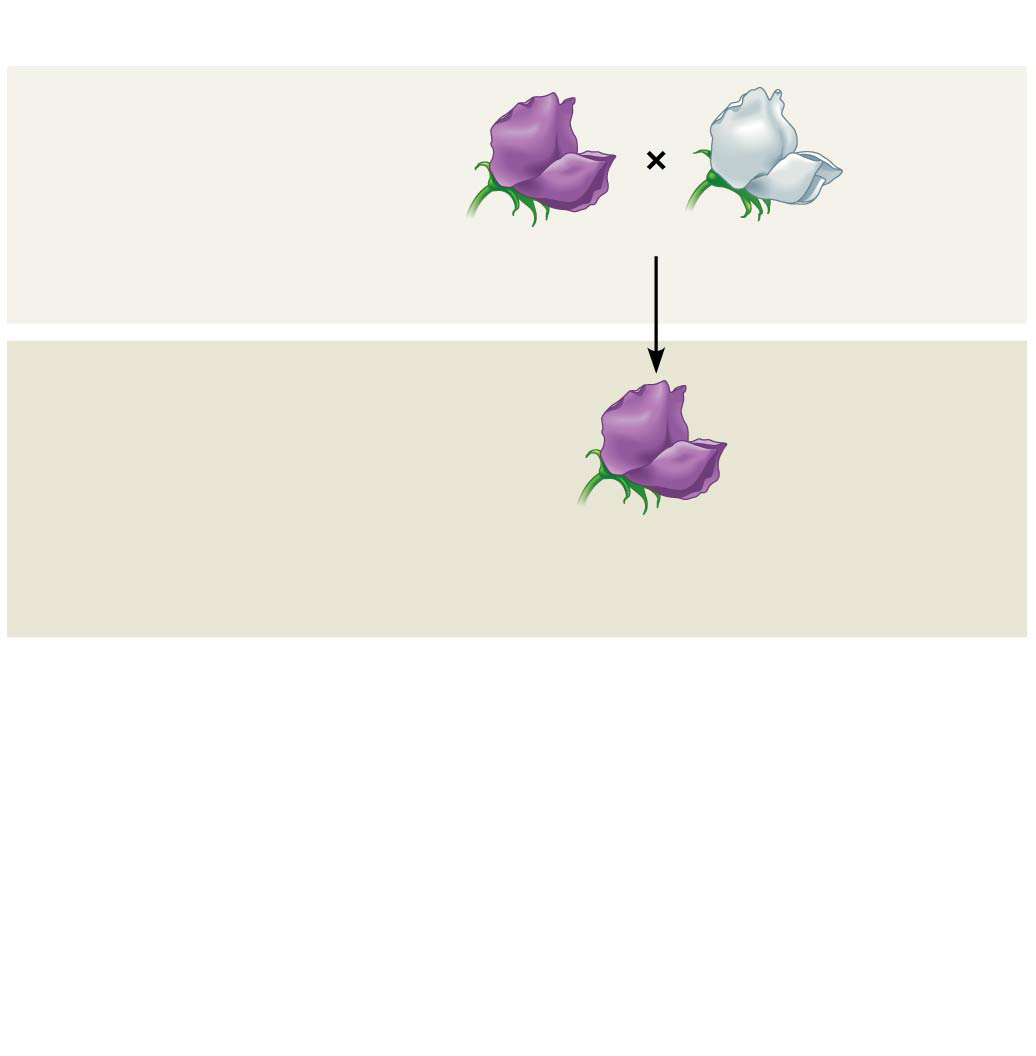 P Generation
(true-breeding
parents)
Purple
flowers
White
flowers
F1 Generation
(hybrids)
All plants had purple flowers
Self- or cross-pollination
[Speaker Notes: Figure 14.3-2 Inquiry: When F1 hybrid pea plants self- or cross-pollinate, which traits appear in the F2 generation? (step 2)]
Figure 14.3-3
Experiment
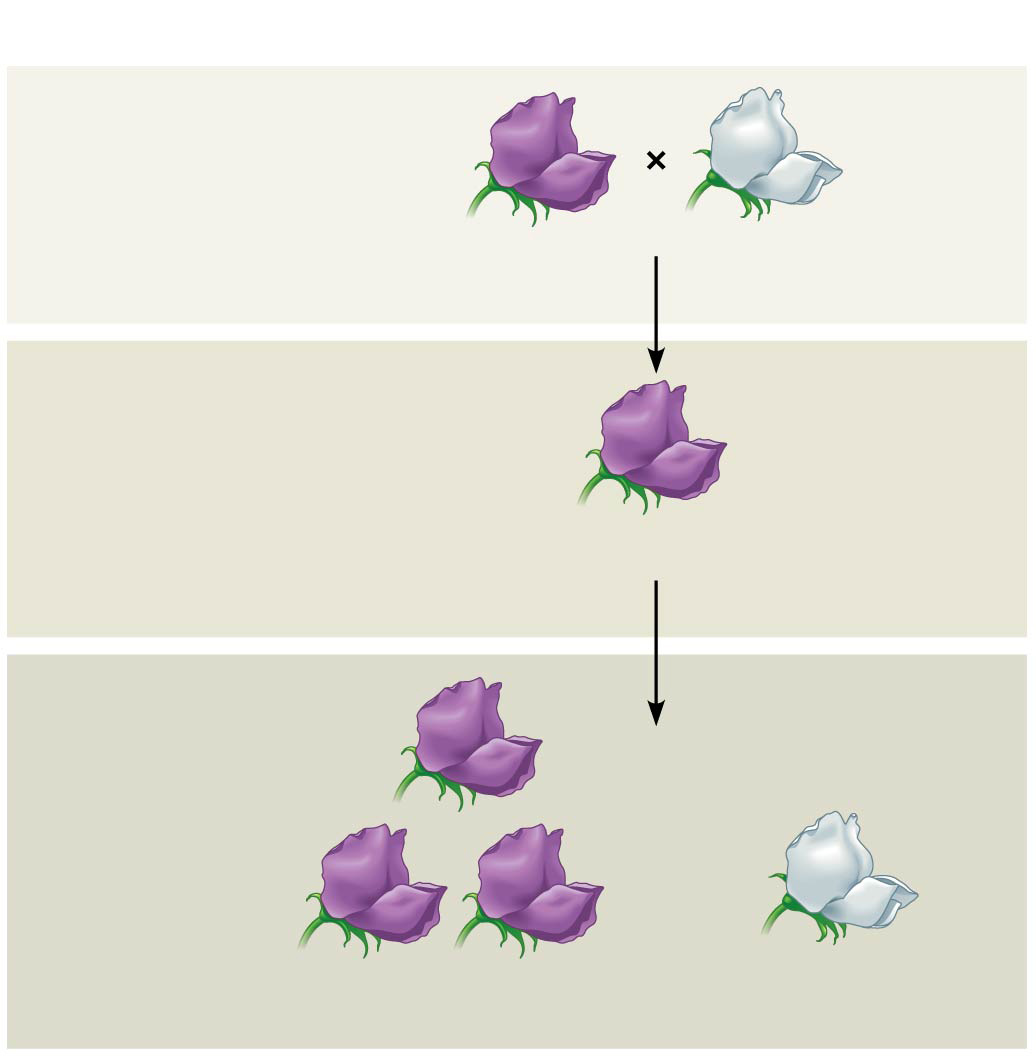 P Generation
(true-breeding
parents)
Purple
flowers
White
flowers
F1 Generation
(hybrids)
All plants had purple flowers
Self- or cross-pollination
F2 Generation
705 purple-flowered
plants
224 white-flowered
plants
[Speaker Notes: Figure 14.3-3 Inquiry: When F1 hybrid pea plants self- or cross-pollinate, which traits appear in the F2 generation? (step 3)]
So WHAT just happened…
Cross #1 (P Generation): When Mendel crossed contrasting, true-breeding white- and purple-flowered pea plants, ALL of the F1 hybrids were purple
Cross #2 (F1 Generation): When Mendel crossed the F1 hybrids, many of the F2 plants had purple flowers, but some had white
F2 Generation Results: Mendel discovered a ratio of ~3:1, purple to white flowers, in the F2 generation
So WHY did that just happen…
Mendel reasoned that only the purple flower “factor” was affecting flower color in the F1 hybrids
Mendel called the purple flower color a DOMINANT trait and the white flower color a RECESSIVE trait
The “factor” for white flowers was not “diluted’ or “destroyed” because it reappeared in the F2 generation…
What Mendel called a “heritable factor” is what we now call a “gene”!!!
Drawing from the Deck of Genes
What principles account for the passing of traits from parents to offspring?
The “blending” hypothesis is the idea that genetic material from the two parents blends together(like blue and yellow paint blend to make green)
The “particulate” hypothesis is the idea that parents pass on DISCRETE HERITABLE UNITS (genes)
Mendel documented a PARTICULATE mechanism through his experiments with garden peas
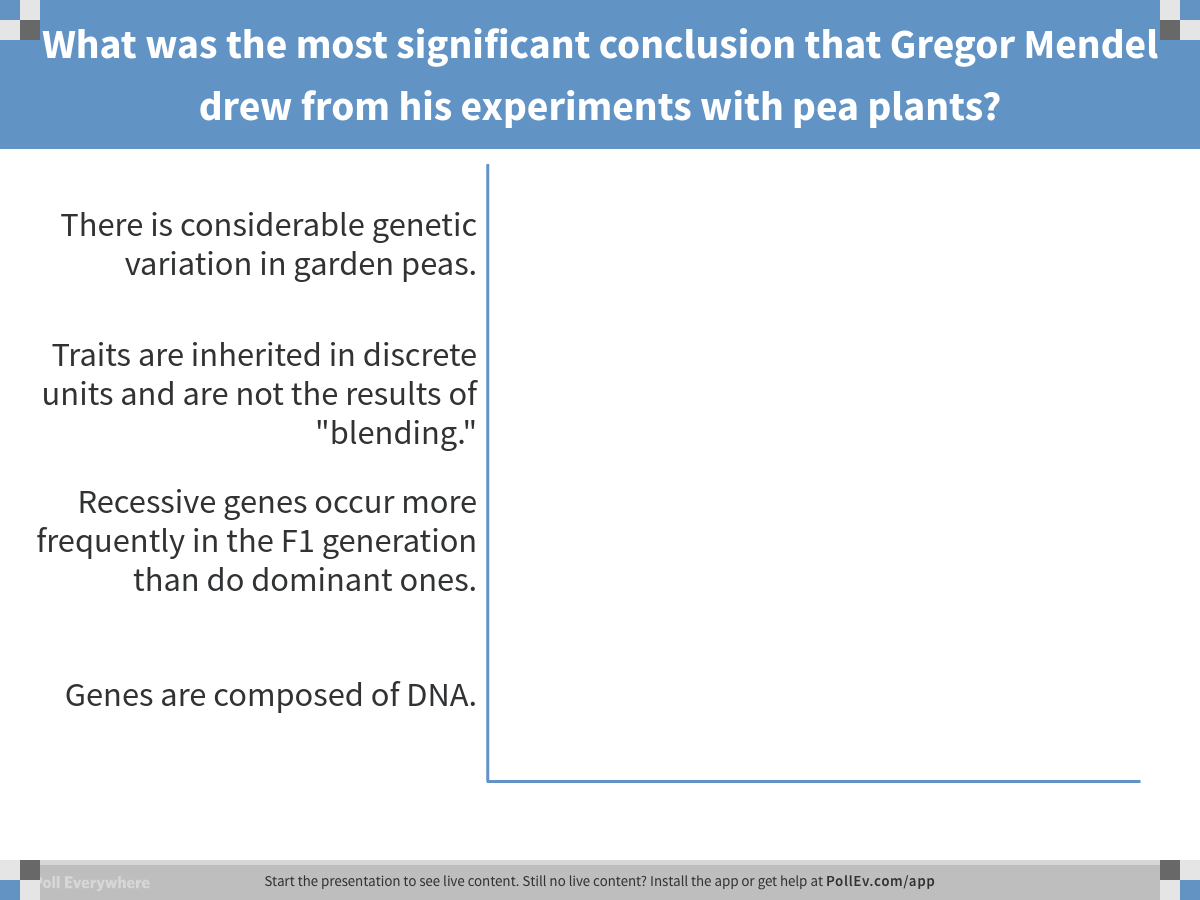 [Speaker Notes: What was the most significant conclusion that Gregor Mendel drew from his experiments with pea plants?
https://www.polleverywhere.com/multiple_choice_polls/GGt9QvtWtr0Qxb7]
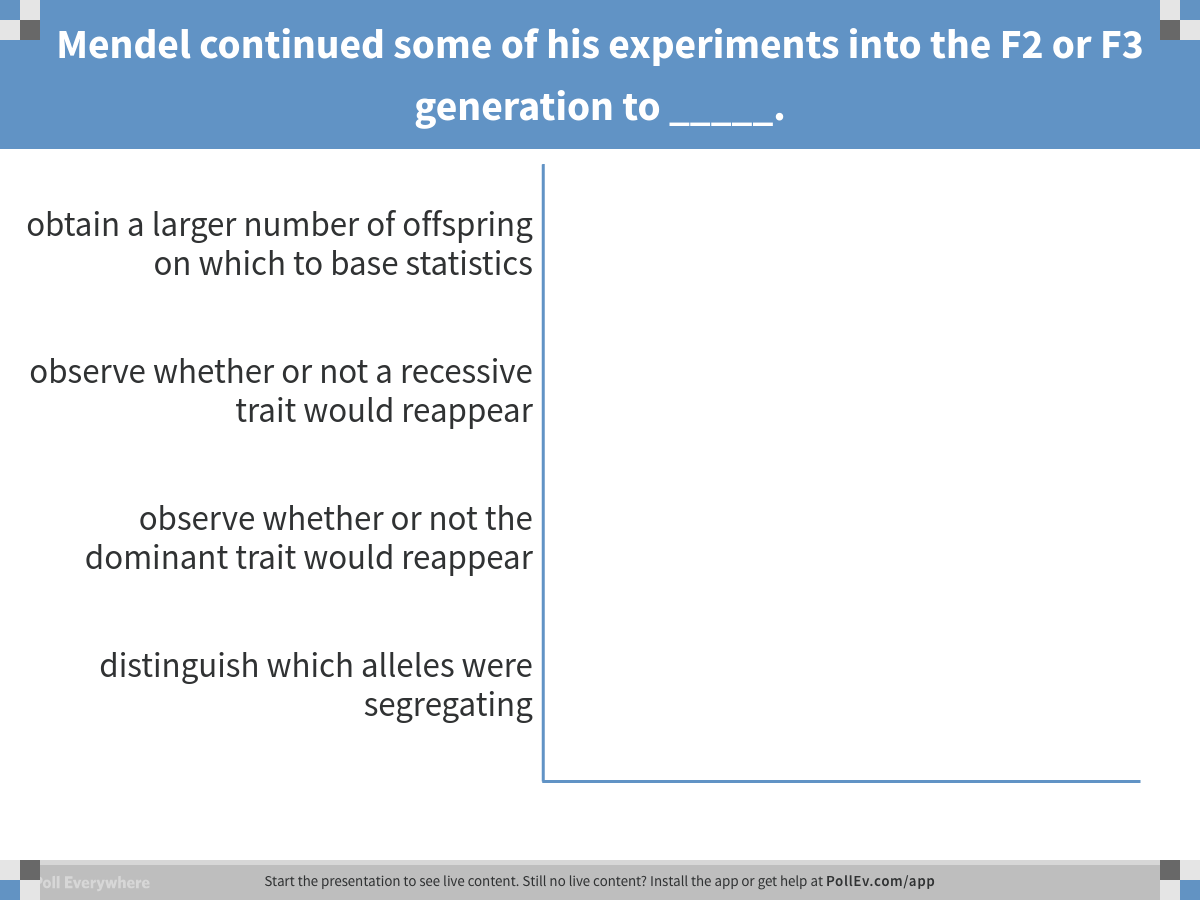 [Speaker Notes: Mendel continued some of his experiments into the F2 or F3 generation to _____.
https://www.polleverywhere.com/multiple_choice_polls/hoY5YVodolQS2c7]
Table 14.1
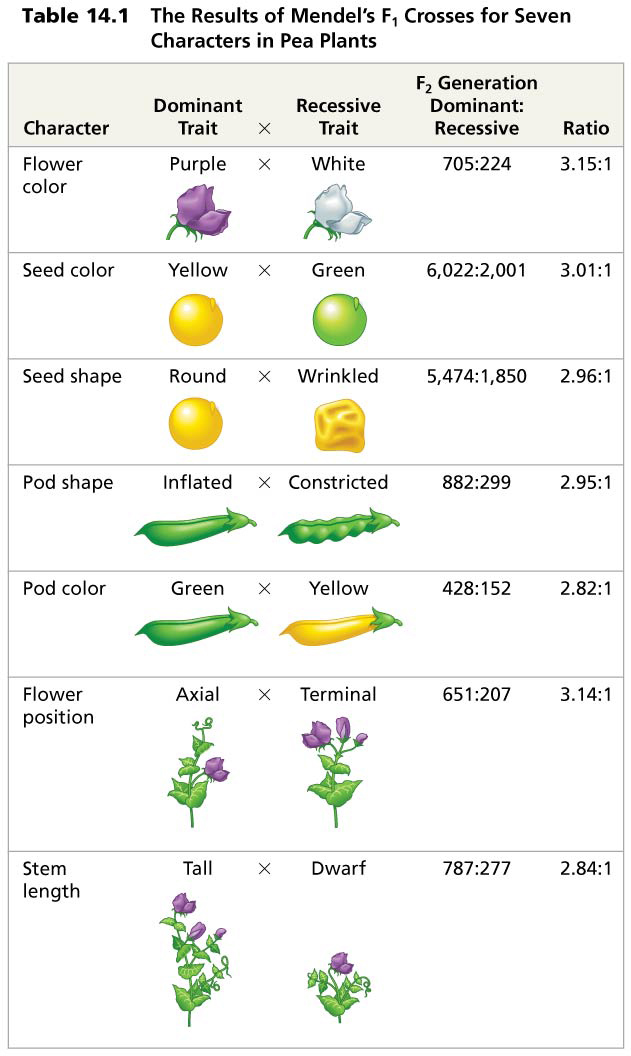 [Speaker Notes: Table 14.1 The results of Mendel’s F1 crosses for seven characters in pea plants]
Mendel’s Model: A Closer Look
Mendel developed a complete hypothesis with 4 key points to explain the 3:1 inheritance pattern he observed in F2 offspring
Alternative versions of genes account for variations in inherited characters
For each character, an organism inherits two alleles, one from each parent
Dominant/recessive allele relationship
Mendel’s 1st Law: Law of segregation
These concepts can be related to what we now know about genes and chromosomes over 100 years later!!!
Mendel’s Model: A Closer Look
Alternative versions of genes account for variations in inherited characters
For example, the gene for flower color in pea plants exists in two versions, one for purple flowers and the other for white flowers
These alternative versions of a gene are called alleles
Each gene resides at a specific locus on a specific chromosome
Figure 14.4
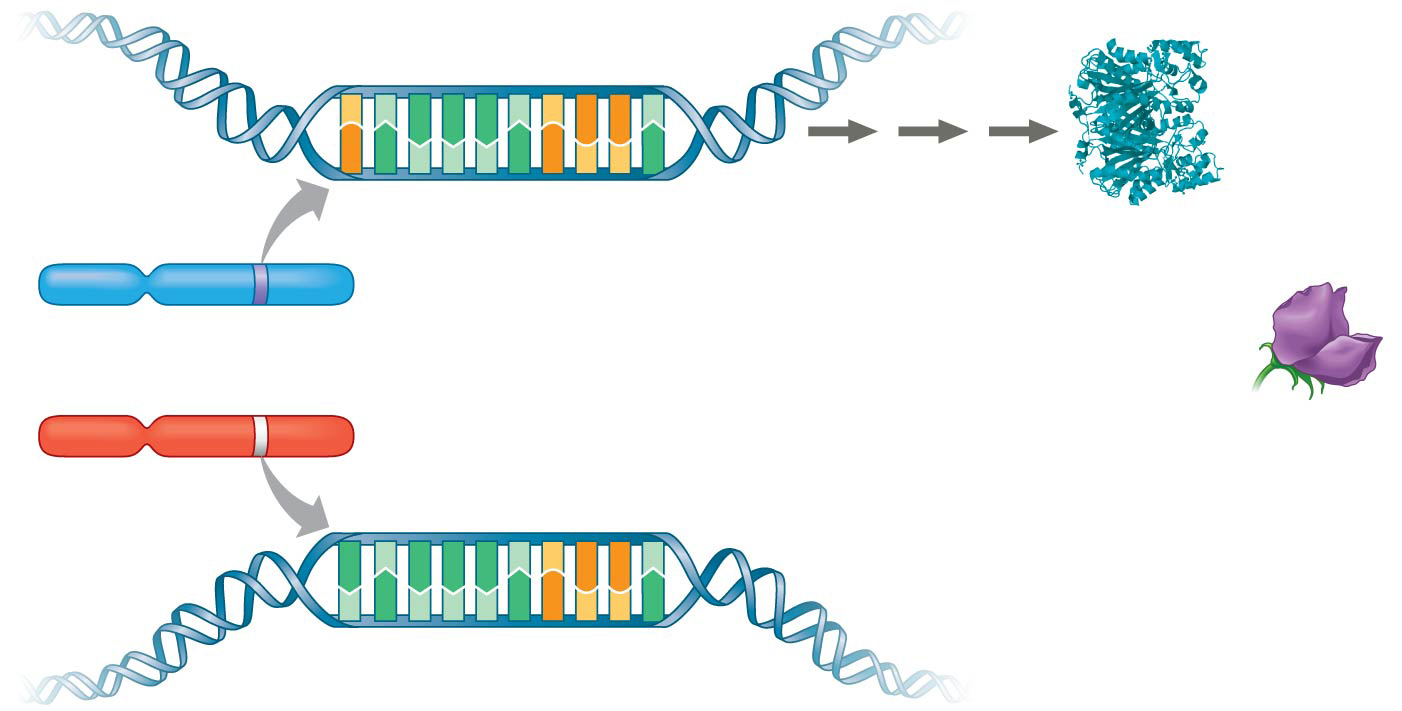 Enzyme
C
T
A
A
A
T
C
G
G
T
G
A
T
T
T
A
G
C
C
A
Allele for
purple flowers
Enzyme that helps
synthesize purple
pigment
CTAAATCGGT
Pair of
homologous
chromosomes
Locus for
flower-color gene
One allele
results in
sufficient
pigment
Allele for
white flowers
Absence of enzyme
A
T
A
A
A
T
C
G
G
T
T
A
T
T
T
A
G
C
C
A
ATAAATCGGT
[Speaker Notes: Figure 14.4 Alleles, alternative versions of a gene]
Mendel’s Model: A Closer Look
For each character, an organism inherits two alleles, one from each parent
Mendel made this deduction without knowing ANYTHING about chromosomes! GENIUS! 
The two alleles at a particular locus may be identical, as in the true-breeding plants of Mendel’s P generation
Alternatively, the two alleles at a locus may differ, as in the F1 hybrids
Mendel’s Model: A Closer Look
Dominant/recessive allele relationship
If the two alleles at a locus differ…
Then one (the dominant allele) determines the organism’s appearance and the other (the recessive allele) has no noticeable effect on appearance
Dominant alleles “mask” recessive alleles
In the flower-color example, the F1 plants had purple flowers because the allele for that traitis dominant (purple > white)
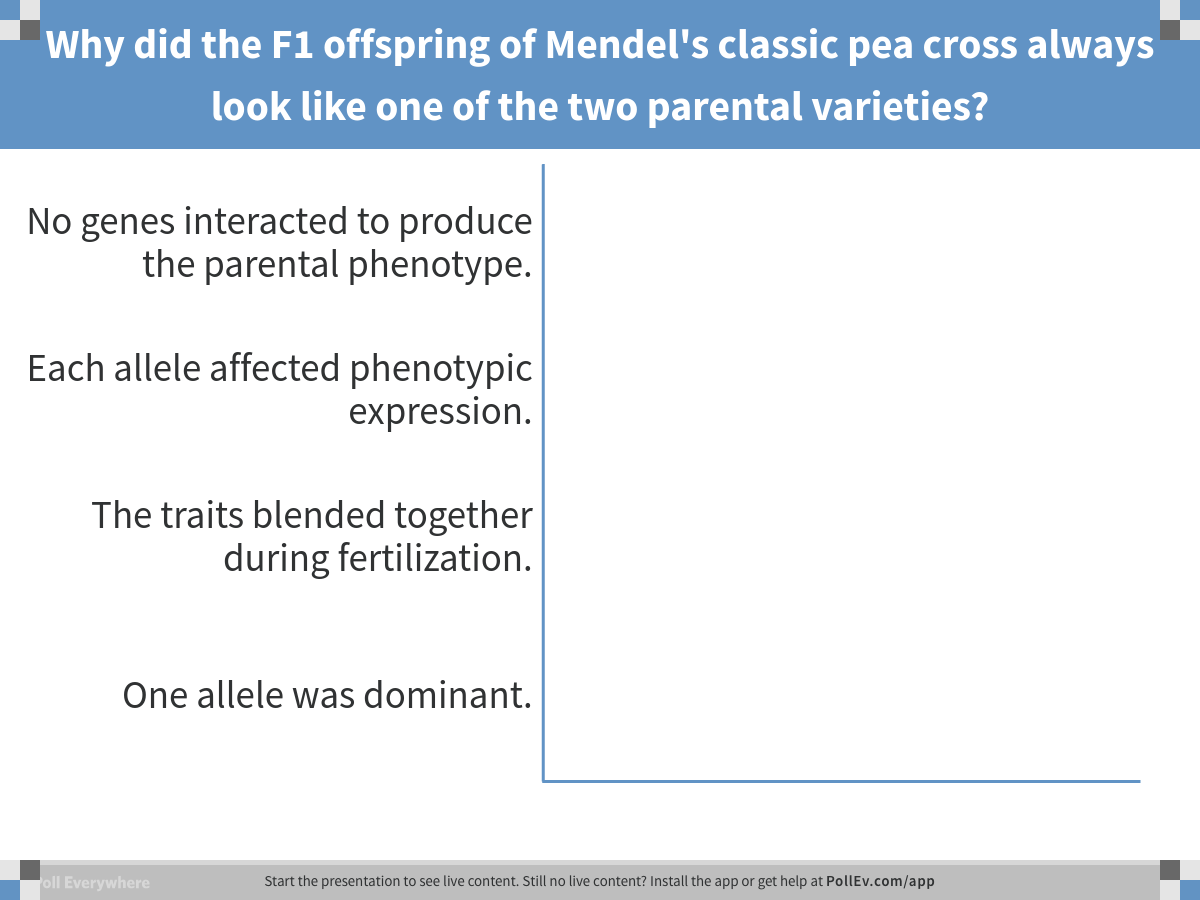 [Speaker Notes: Why did the F1 offspring of Mendel's classic pea cross always look like one of the two parental varieties?
https://www.polleverywhere.com/multiple_choice_polls/96Hs7qTU1cR4gqi]
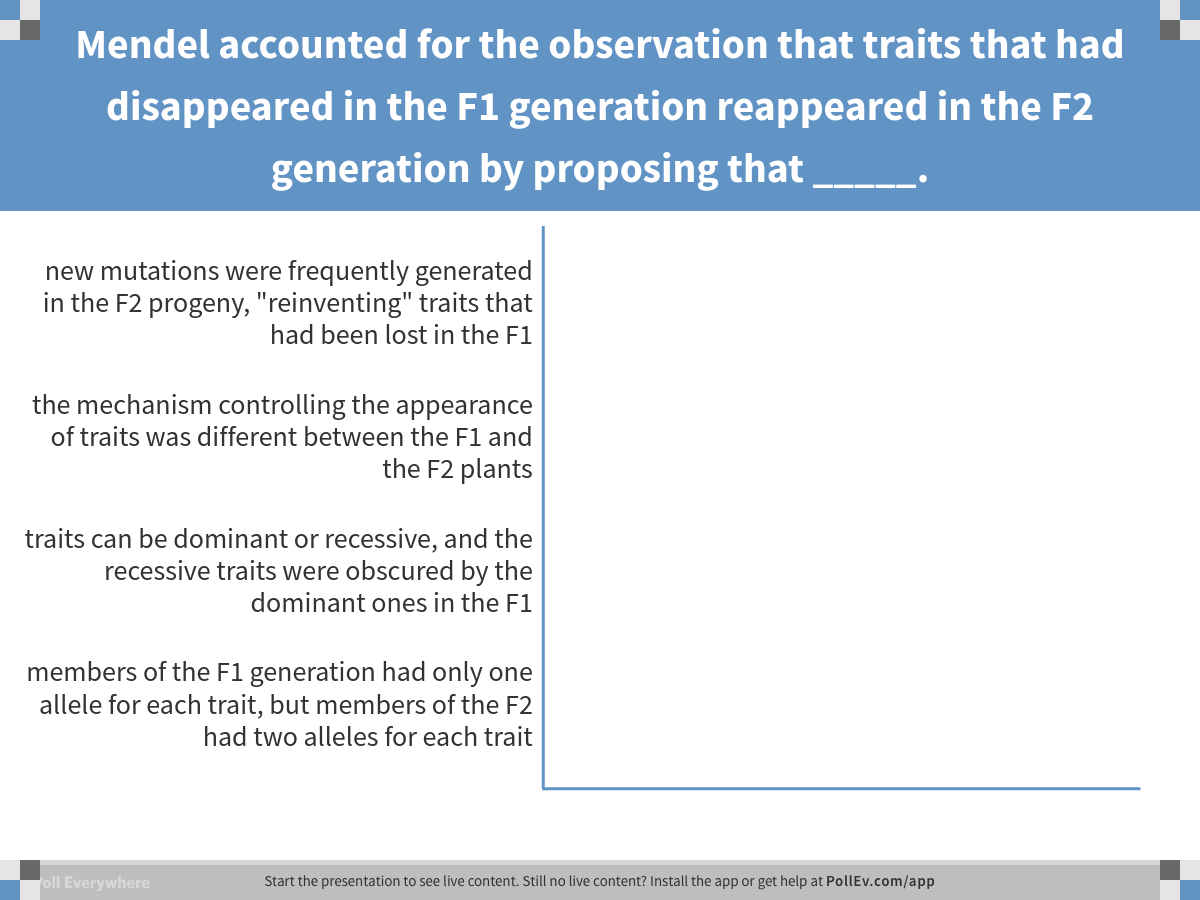 [Speaker Notes: Mendel accounted for the observation that traits that had disappeared in the F1 generation reappeared in the F2 generation by proposing that _____.
https://www.polleverywhere.com/multiple_choice_polls/kYITrUTkDsLxzrw]
Mendel’s Model: A Closer Look
Mendel’s 1st Law: Law of segregation
The two alleles for a heritable character separate (segregate) during gamete formation and end up in DIFFERENT haploid gametes 
Thus, an egg or a sperm gets only ONE of the two alleles that are present in the organism
We’ll look at Mendel’s 2nd law (Law of Independent Assortment) later…
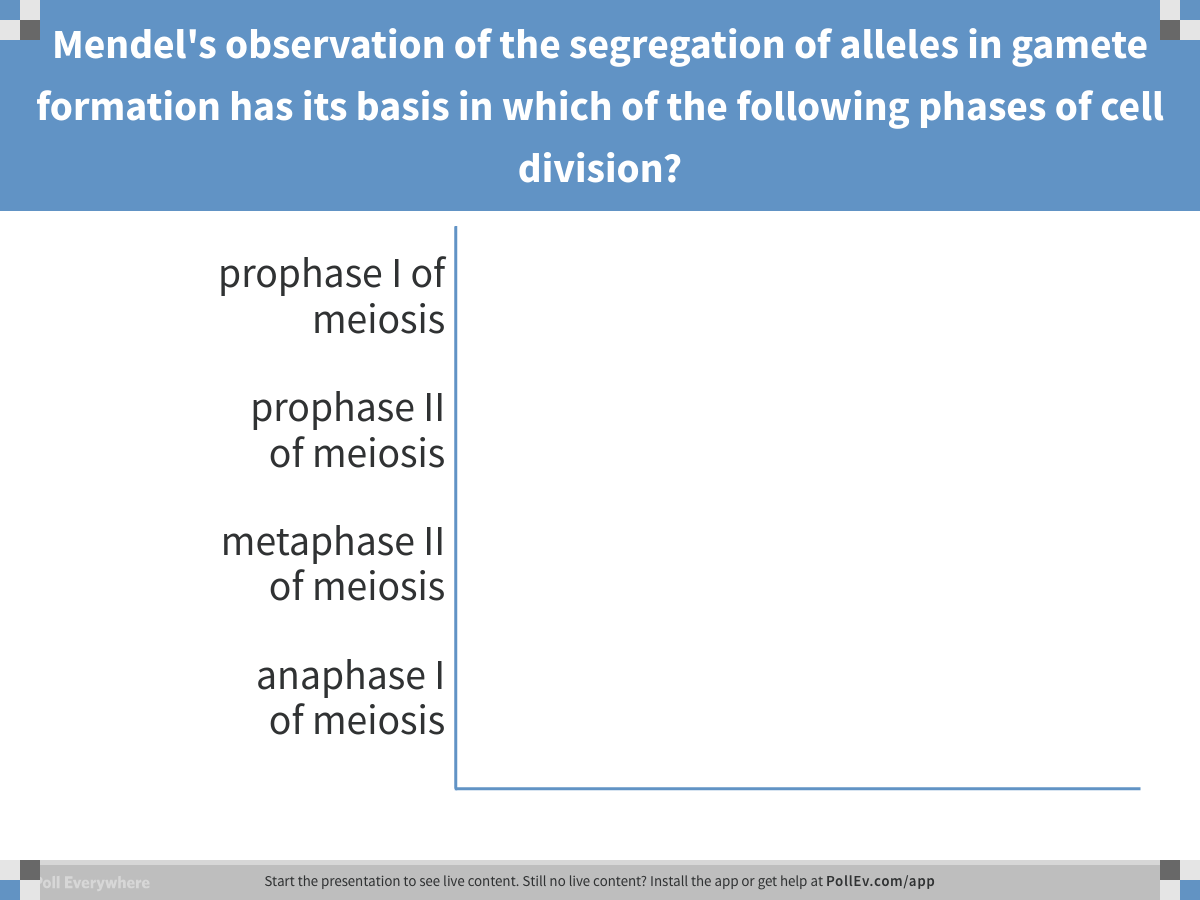 [Speaker Notes: Mendel's observation of the segregation of alleles in gamete formation has its basis in which of the following phases of cell division?
https://www.polleverywhere.com/multiple_choice_polls/Xn6daFGjBy0cNfA]
Mendel’s Model: A Closer Look
Conclusion: The model accounts for the 3:1 ratio observed in the F2 generation of Mendel’s crosses
Possible combinations of sperm and egg can be shown using a Punnett square
A capital letter represents a dominant allele, and a lowercase letter represents a recessive allele
Figure 14.5-1
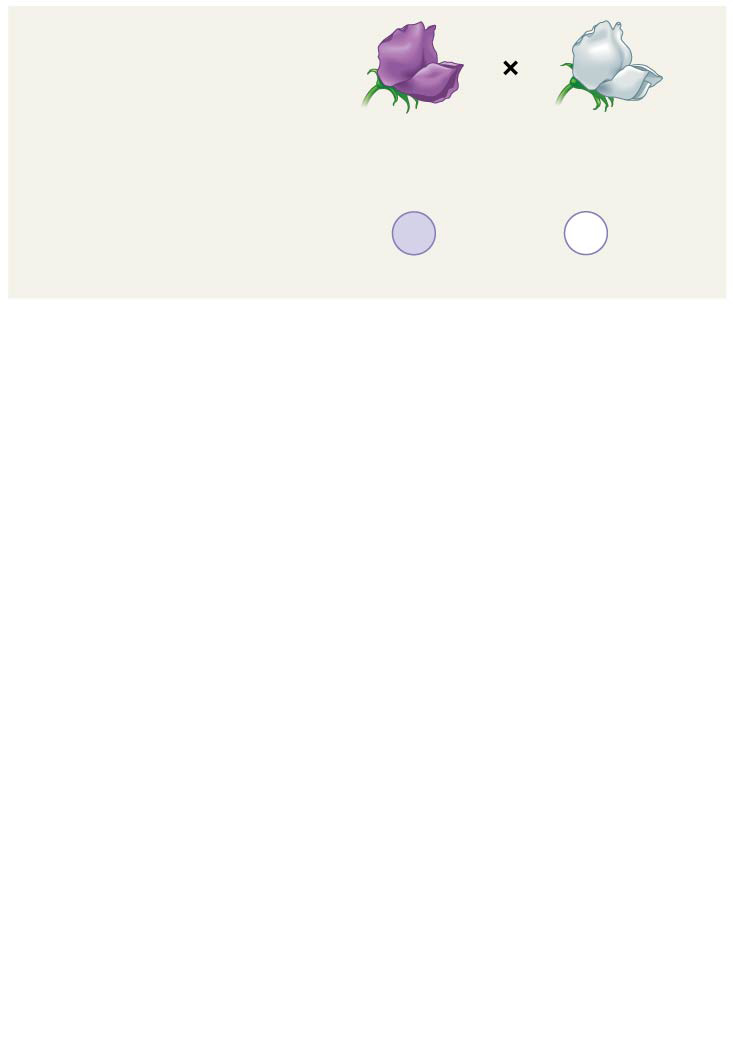 P Generation
Appearance:
Genetic makeup:
Purple flowers
PP
White flowers
pp
p
Gametes:
P
[Speaker Notes: Figure 14.5-1 Mendel’s law of segregation (step 1)]
Figure 14.5-2
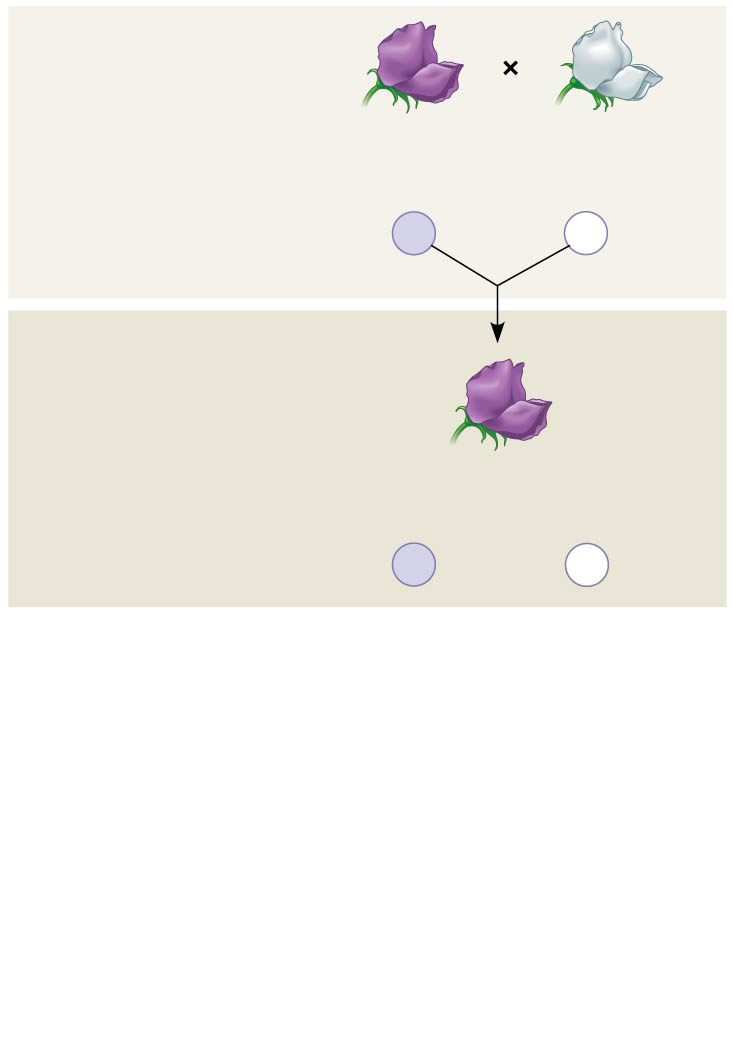 P Generation
Appearance:
Genetic makeup:
Purple flowers
PP
White flowers
pp
p
Gametes:
P
F1 Generation
Appearance:
Genetic makeup:
Purple flowers
Pp
1
1
p
Gametes:
2
2
P
[Speaker Notes: Figure 14.5-2 Mendel’s law of segregation (step 2)]
Figure 14.5-3
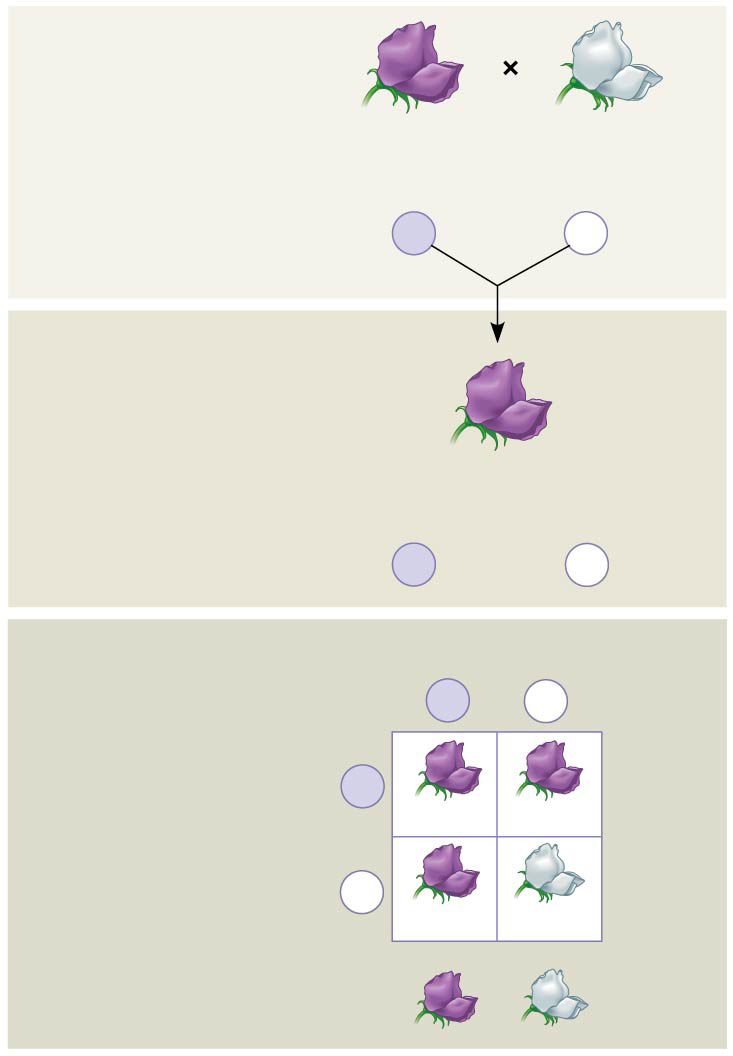 P Generation
Appearance:
Genetic makeup:
Purple flowers
PP
White flowers
pp
p
Gametes:
P
F1 Generation
Appearance:
Genetic makeup:
Purple flowers
Pp
1
1
p
Gametes:
2
2
P
Sperm from F1 (Pp) plant
F2 Generation
p
P
P
Pp
PP
Eggs from
F1 (Pp) plant
p
pp
Pp
3
: 1
[Speaker Notes: Figure 14.5-3 Mendel’s law of segregation (step 3)]
Genetics 101: Useful vocab
An organism with two identical alleles for a character is homozygous for the gene controlling that character
An organism that has two different alleles for a gene is heterozygous for the gene controlling that character
Unlike homozygotes, heterozygotes are NOT true-breeding
Genetics 101: More useful vocab
Because of the different effects of dominant and recessive alleles, an organism’s physical traits do not always reveal its genetic composition
Therefore, we need to distinguish between an organism’s…
Phenotype = physical appearance
Genotype = genetic makeup
In the example of flower color in pea plants…
PP and Pp plants have…
Same phenotype (purple) 
Different genotypes (PP and Pp)
Figure 14.6
Phenotype
Genotype
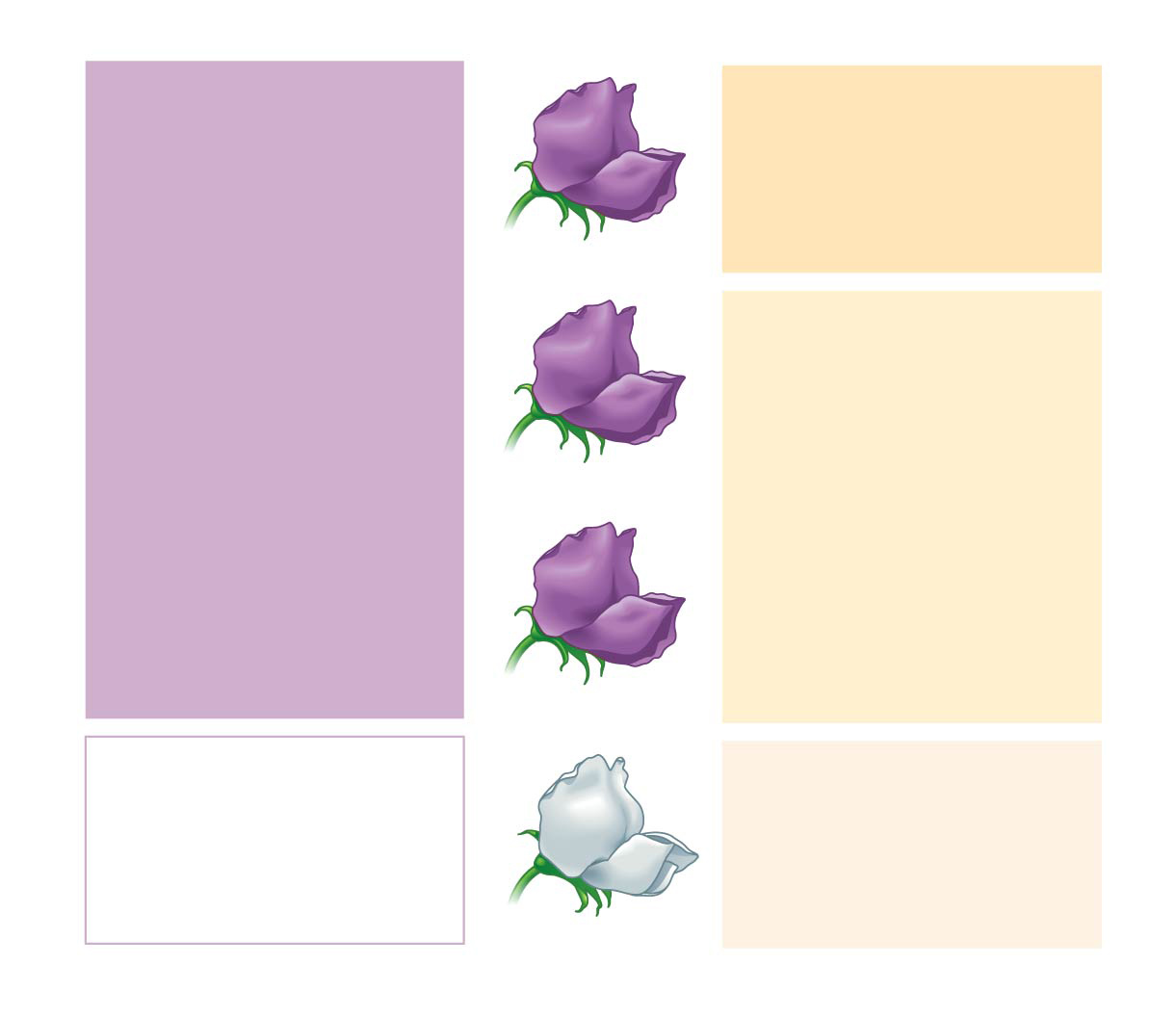 PP
(homozygous)
Purple
1
Pp
(heterozygous)
3
Purple
2
Pp
(heterozygous)
Purple
pp
(homozygous)
White
1
1
Ratio 3:1
Ratio 1:2:1
[Speaker Notes: Figure 14.6 Phenotype versus genotype]
Genetics 101: The Testcross
How can you determine the genotype of a dominant phenotype?
How can you determine if a dominant phenotype is either homozygous dominant or heterozygous?
To determine the genotype we can carry out a testcross: breeding the mystery individual with a homozygous recessive individual
If any offspring display the recessive phenotype, the mystery parent MUST be heterozygous
Figure 14.7
Technique
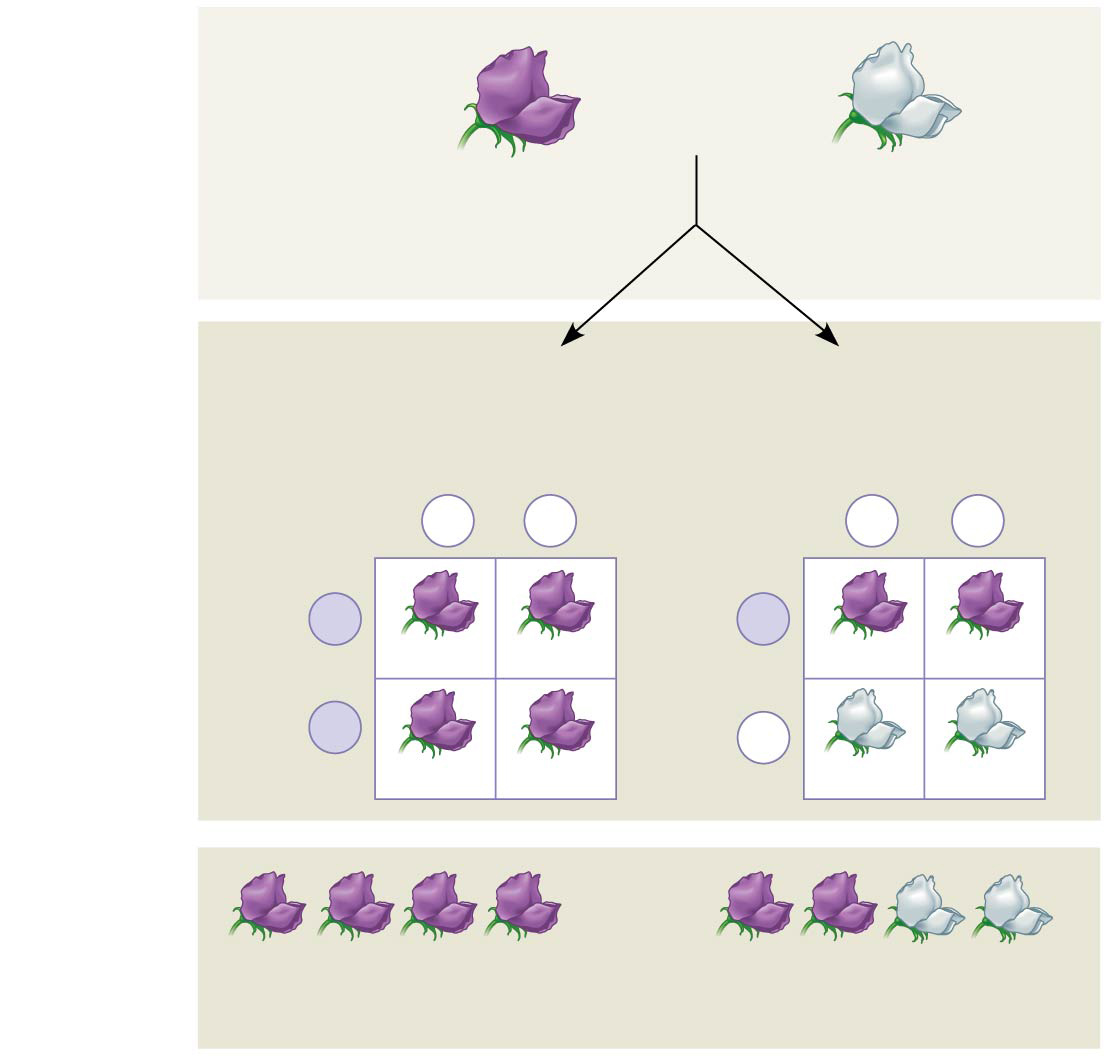 Recessive phenotype,
known genotype:
pp
Dominant phenotype,
unknown genotype:
PP or Pp?
Predictions
or
If purple-flowered
parent is PP
If purple-flowered
parent is Pp
Sperm
Sperm
p
p
p
p
P
P
Pp
Pp
Pp
Pp
Eggs
Eggs
P
p
pp
pp
Pp
Pp
Results
or
1
2
All offspring purple
offspring purple and
1
2
offspring white
[Speaker Notes: Figure 14.7 Research method: the testcross]
What about Mendel’s 2nd Law?
Mendel derived the law of segregation by following a single character
The F1 offspring produced in this cross were monohybrids, heterozygous for one character
A cross between such heterozygotes is calleda monohybrid cross
What if he followed TWO characters???
Mendel’s 2nd Law: Law of Independent Assortment
Mendel identified his second law of inheritance by following TWO characters at the same time
Crossing two true-breeding parents differing in two characters produces dihybrids in the F1 generation, heterozygous for both characters
A dihybrid cross, a cross between F1 dihybrids, can determine whether two characters are transmitted to offspring as a “package” or “independently”
Mendel’s 2nd Law: Law of Independent Assortment
Using a dihybrid cross, Mendel developed the law of independent assortment
It states that each pair of alleles segregates INDEPENDENTLY of each other pair of alleles during gamete formation
This law applies only to genes on different, nonhomologous chromosomes or those far apart on the same chromosome
Genes located near each other on the same chromosome tend to be inherited together (non-Mendelian inheritance, violates this law)
Figure 14.8
Experiment
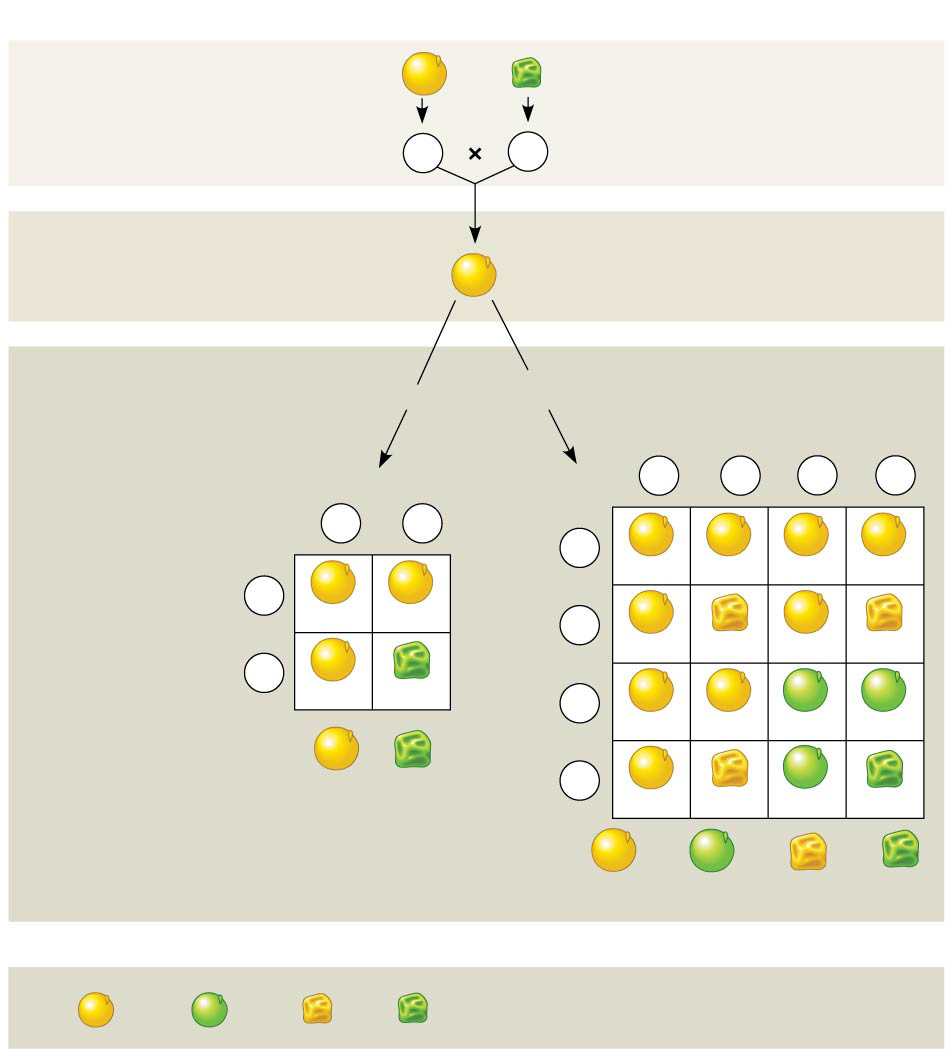 YYRR
yyrr
P Generation
Gametes
yr
YR
F1 Generation
YyRr
Predictions
Hypothesis of
dependent assortment
Hypothesis of
independent assortment
Sperm
or
Predicted
offspring of
F2 generation
1
1
1
1
1
1
1
1
1
1
1
1
1
4
4
4
4
4
4
4
4
4
2
2
2
2
Yr
yR
yr
YR
Sperm
yr
YR
YR
YYRR
YYRr
YyRR
YyRr
YR
YYRR
YyRr
Yr
Eggs
YYRr
YYrr
YyRr
Yyrr
Eggs
yr
YyRr
yyrr
yR
yyRr
yyRR
YyRr
YyRR
yr
1
16
Phenotypic ratio 3:1
YyRr
Yyrr
yyRr
yyrr
9
16
Phenotypic ratio 9:3:3:1
3
4
Results
3
3
16
16
315
108
101
32
Phenotypic ratio approximately 9:3:3:1
[Speaker Notes: Figure 14.8 Inquiry: Do the alleles for one character assort into gametes dependently or independently of the alleles for a different character?]
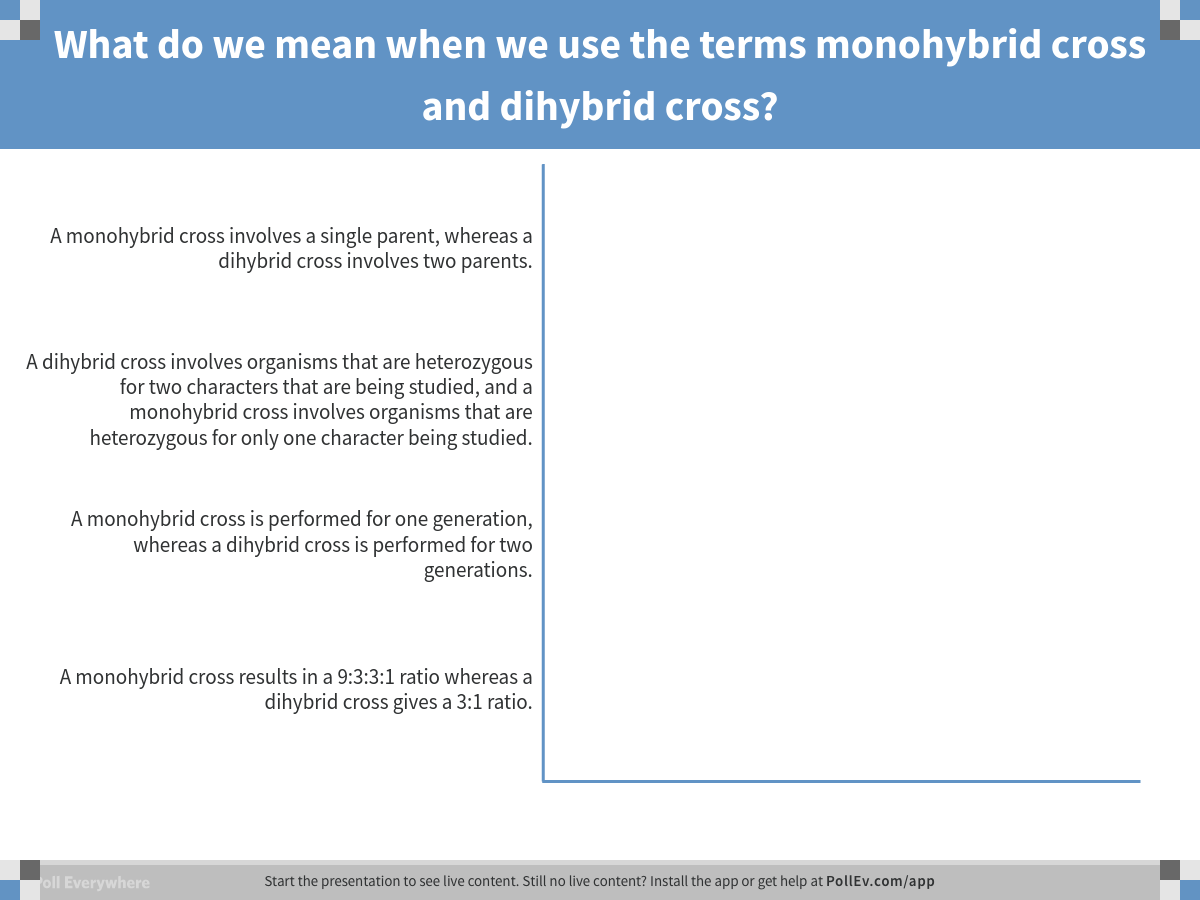 [Speaker Notes: What do we mean when we use the terms monohybrid cross and dihybrid cross?
https://www.polleverywhere.com/multiple_choice_polls/nF79qo9HE16exjS]
Overview
Concept 14.1: Mendel used the scientific approach to identify two laws of inheritance
Concept 14.2: Probability laws govern Mendelian inheritance
Concept 14.2: Probability laws govern Mendelian inheritance
Mendel’s laws of segregation and independent assortment reflect the rules of probability
When tossing a coin, the outcome of one toss has no impact on the outcome of the next toss
In the same way, the alleles of one gene segregate into gametes independently of another gene’s alleles
The rules of probability give us the multiplication and addition rules
The Multiplication and Addition Rules Applied to Monohybrid Crosses
The multiplication rule states that the probability that two or more independent events will occur together is the product of their individual probabilities
Probability in an F1 monohybrid cross can be determined using the multiplication rule 
Segregation in a heterozygous plant is like flipping a coin: Each gamete has a ½ chance of carrying the dominant allele and a ½ chance of carrying the recessive allele
Figure 14.9
Rr
Rr
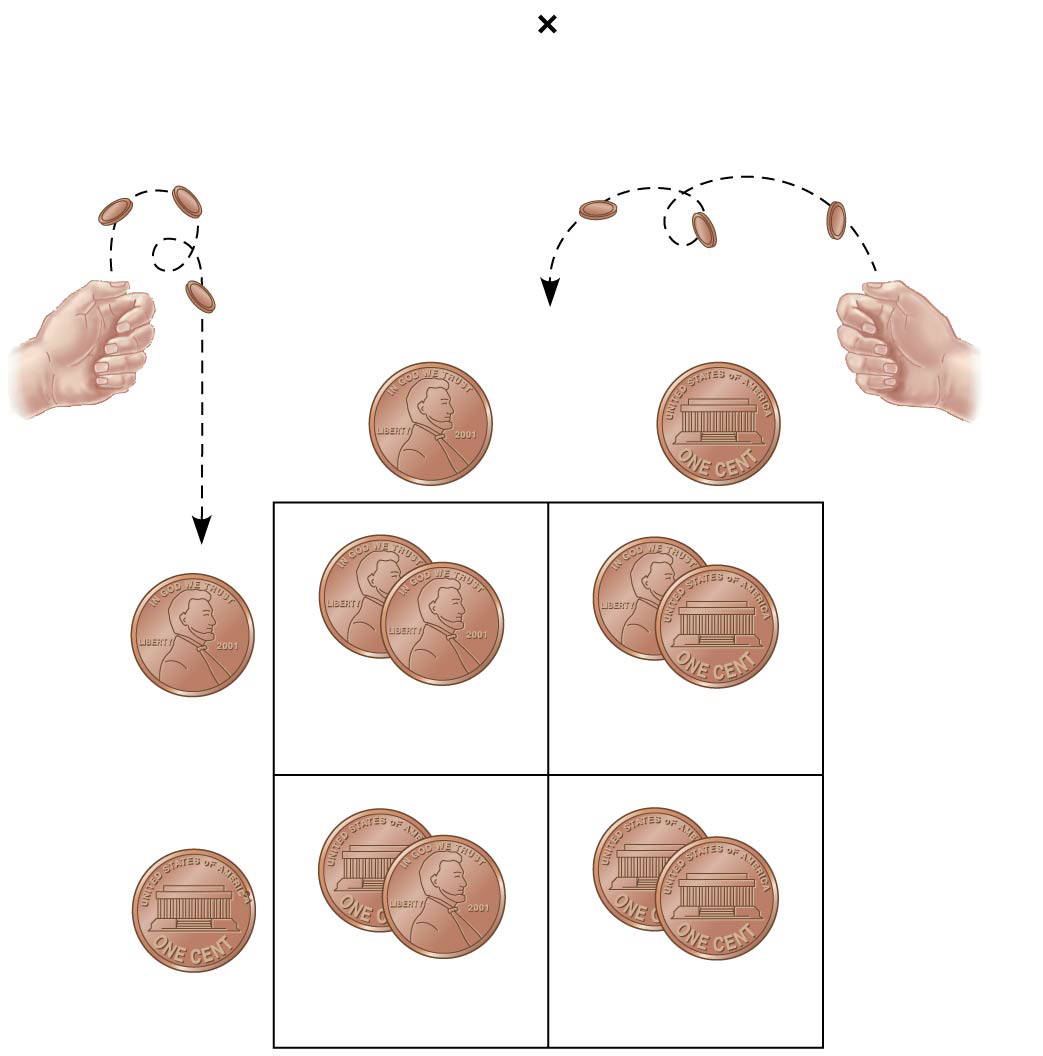 Segregation of
alleles into eggs
Segregation of
alleles into sperm
Sperm
r
R
R
R
r
R
1
1
1
1
1
1
1
1
R
2
2
4
4
4
4
2
2
Eggs
r
r
r
R
r
[Speaker Notes: Figure 14.9 Segregation of alleles and fertilization as chance events]
The Multiplication and Addition Rules Applied to Monohybrid Crosses
The addition rule states that the probability that any one of two or more exclusive events will occur is calculated by adding together their individual probabilities
The rule of addition can be used to figure out the probability that an F2 plant from a monohybrid cross will be heterozygous rather than homozygous
Solving Complex Genetics Problems with the Rules of Probability
We can apply the multiplication and addition rules to predict the outcome of crosses involving multiple characters
A multicharacter cross is equivalent to two or more independent monohybrid crosses occurring simultaneously
In calculating the chances for various genotypes, each character is considered separately, and then the individual probabilities are multiplied
Overview
Concept 14.1: Mendel used the scientific approach to identify two laws of inheritance
Concept 14.2: Probability laws govern Mendelian inheritance
Mendel’s Paper: http://www.bialigy.com/uploads/1/2/7/3/12737194/mendel_-_experiments_in_plant_hybridization.pdf